Die TOP-5 der mit einem Verstoß gegen die goldenen Regeln verbundenen Unfälle Ressourcendokumente
H3SE-Integrationskit
Modul TCT 2.2
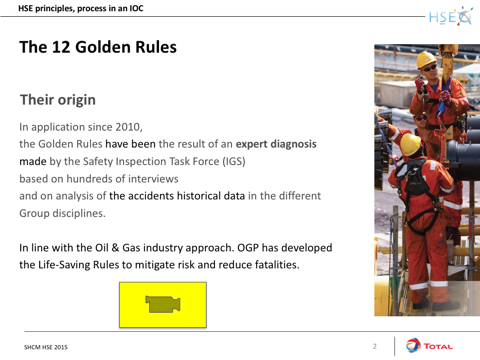 H3SE-Integrationskit - TCT 2.2 – Die goldenen Regeln – V2
2
Verteilung der Unfälle der Gruppe 2010-2016 – Unfälle mit tatsächlichen Folgen > oder = 4 – HIPO mit potenziellen Folgen > oder = 4
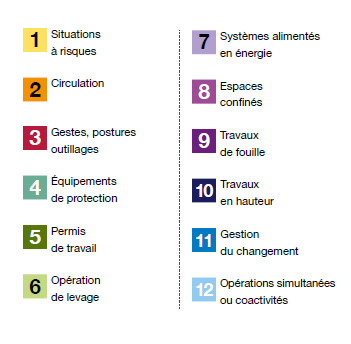 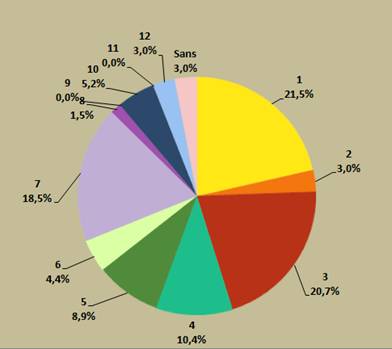 H3SE-Integrationskit - TCT 2.2 – Die goldenen Regeln – V2
3